2-4分數除以整數
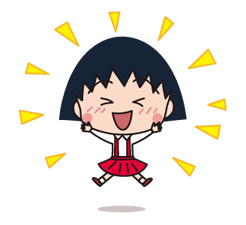 一包餅乾有25片,我吃了15片餅乾，那是幾包餅乾呢?
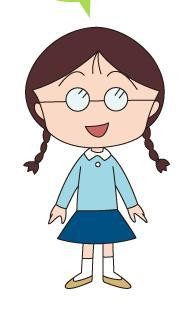 一杯可樂是600毫升,小玉喝了450毫升,那是幾杯可樂呢?
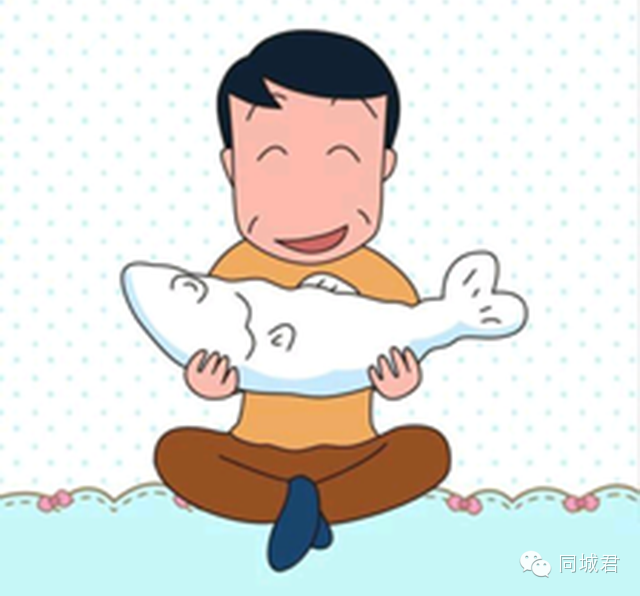 說說看,以上這三題以除法來列式,你會怎麼表示呢?
爸爸買了15桶水,平均倒入60個瓶子裡,每個瓶子裡有多少公升的水呢?
[Speaker Notes: 整數除以整數,怎麼表示呢?]
從上述的列式,我們可以進一步知道哪些概念呢？你覺得誰說的比較有道理？
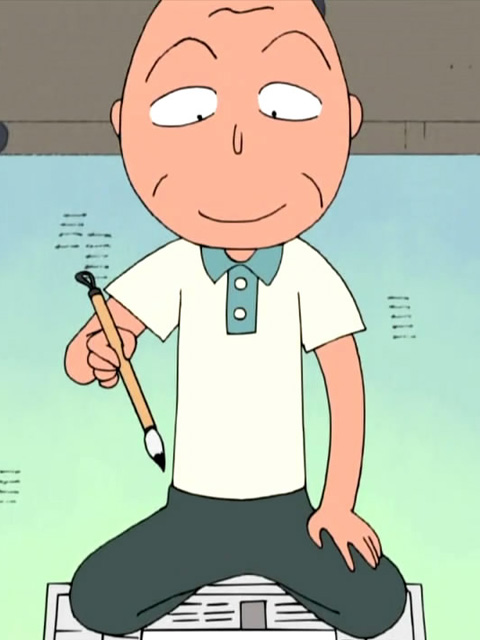 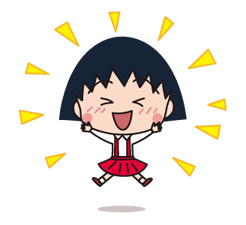 整數除以整數,結果可以用分數表示。

整數除以整數，結果不可以用小數來表示。

整數除以整數，結果可以用整數來表示。
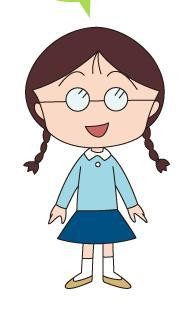 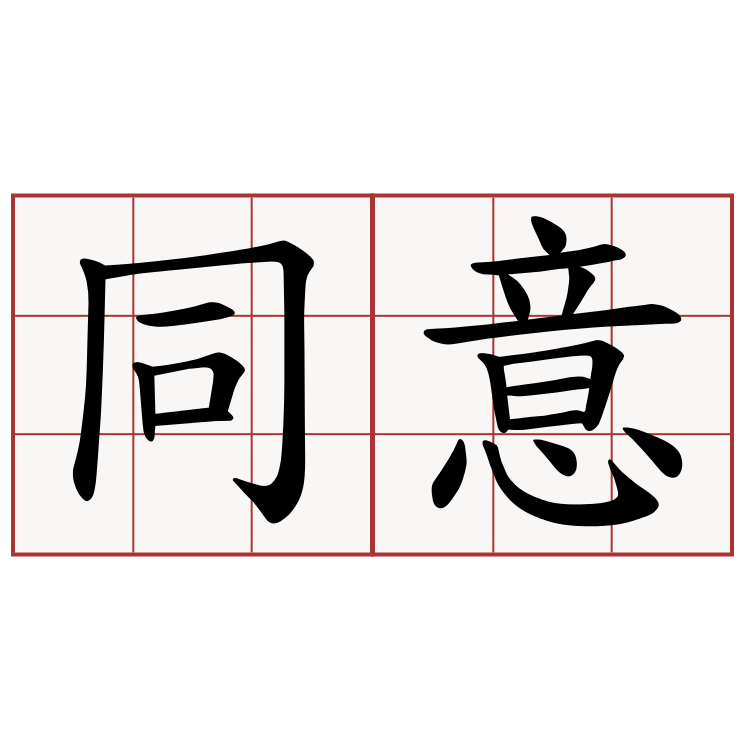 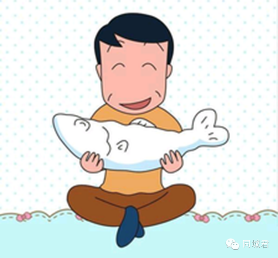 從上述的列式,我們還可以進一步把概念說清楚唷^^你認為誰說的比較有道理？
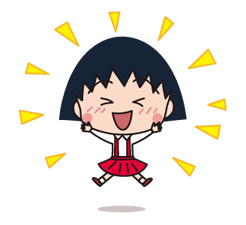 整數除以整數,一定要大的數除以小的數。

整數除以整數,有時會小的數除以大的數。


整數除以整數,誰除誰判斷是有依據的唷。
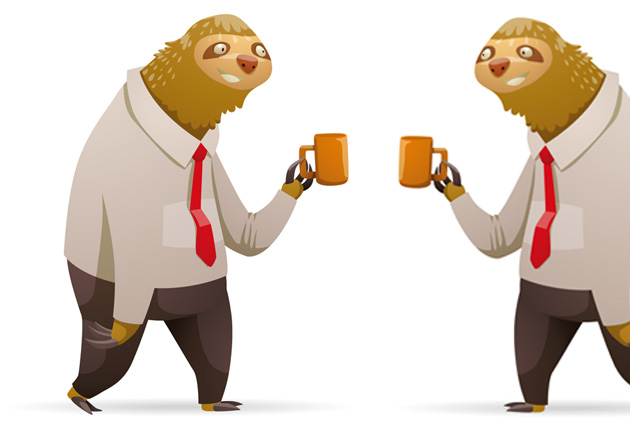 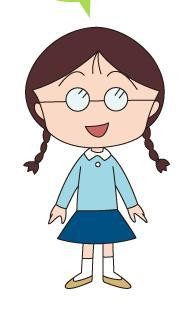 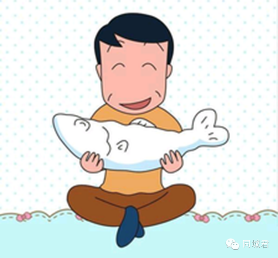 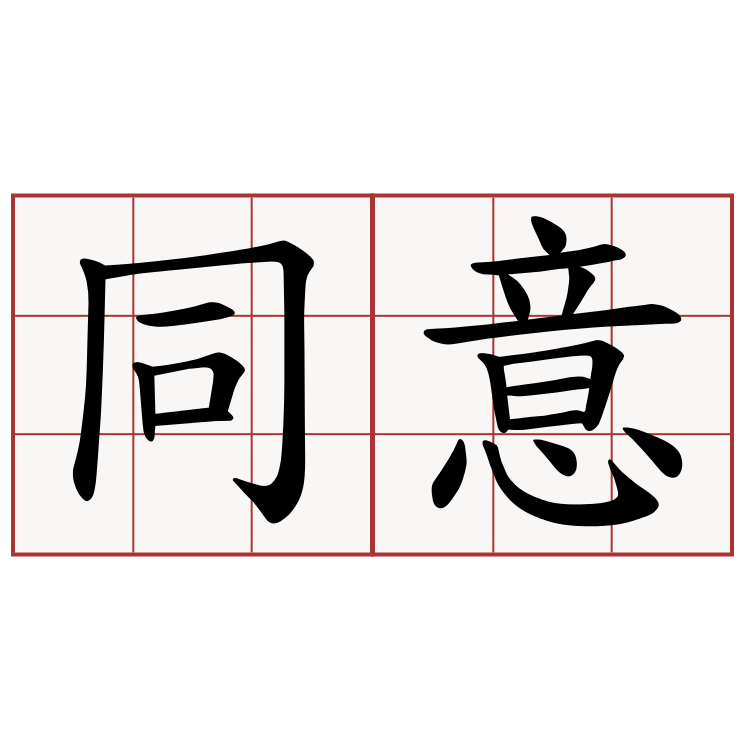 挑戰一下
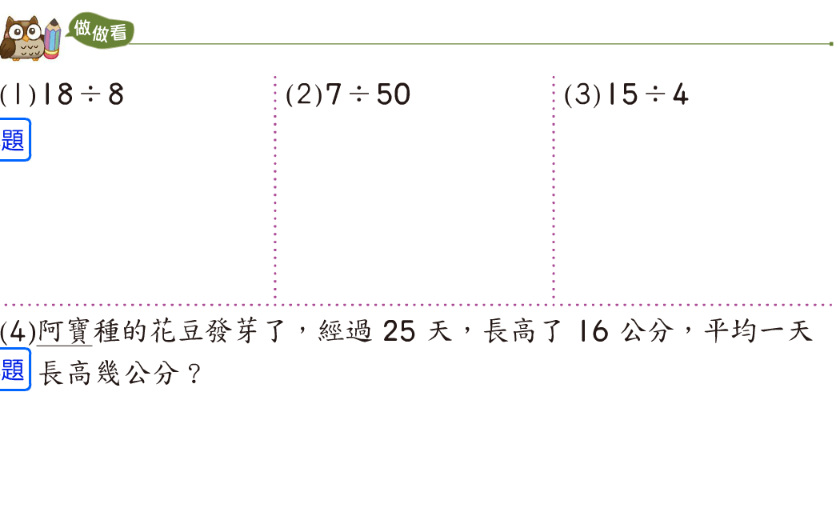 挑戰一下
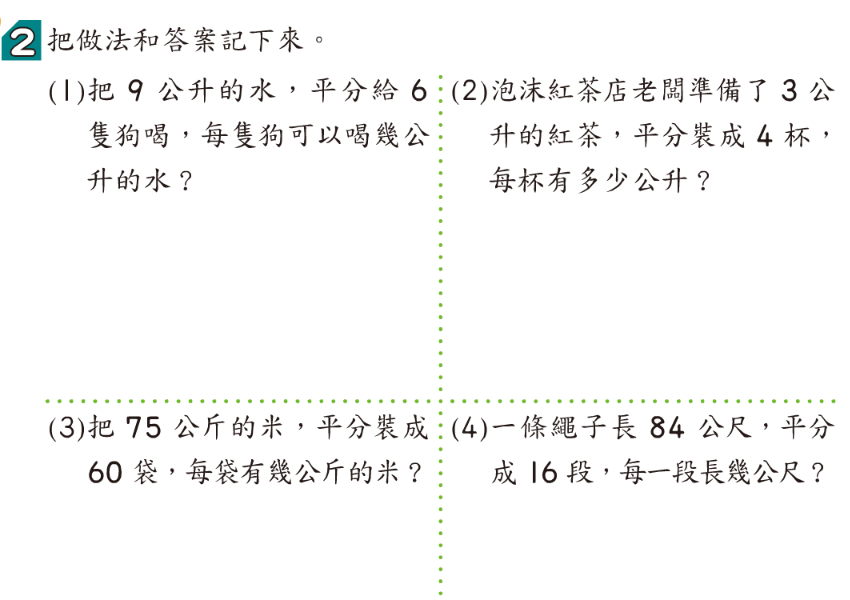 (2)李媽媽包了850個水餃， 
     每20個裝成一盒出售，一
     共可以裝成幾盒呢？
(1)小文背36個單字，共花了  
     24分鐘，平均背一個單字要幾分鐘呢？
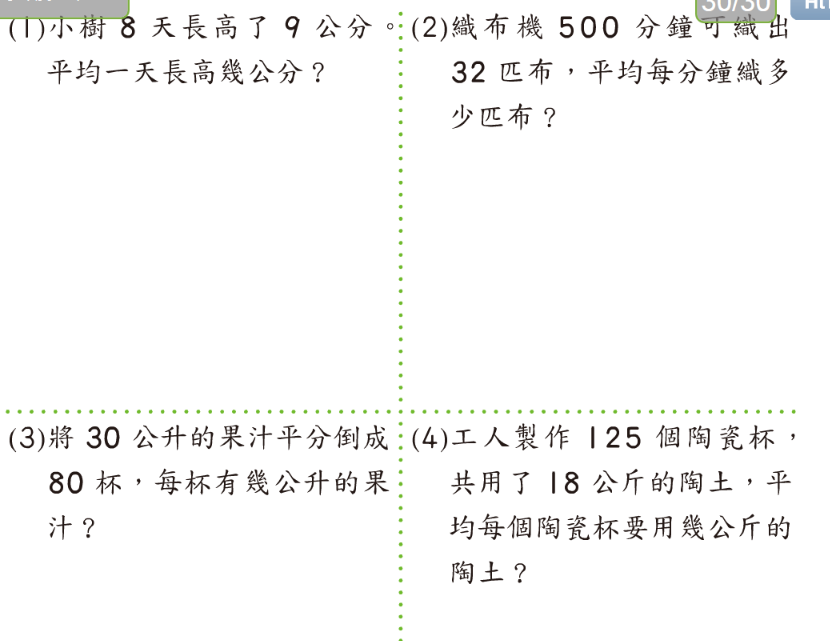 挑戰一下
王伯伯有一塊地，他將一半當菜園，再將菜園平分四等份，其中的一份種菠菜，菜園的其餘部分種蘿蔔，你會怎麼計算結果呢？
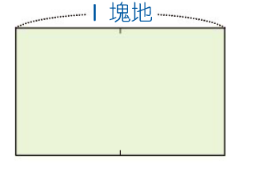 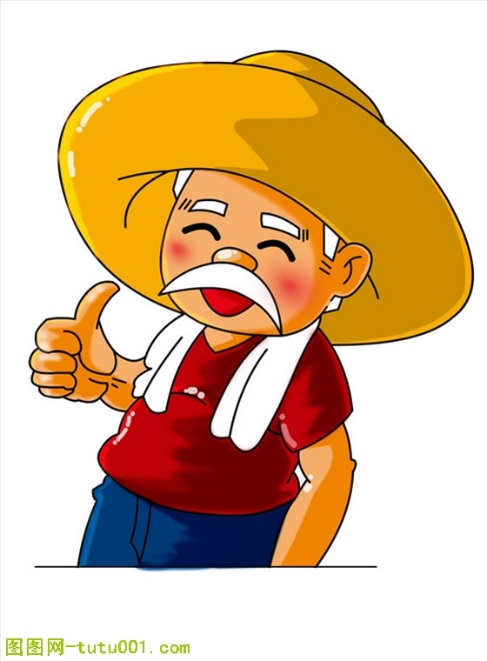 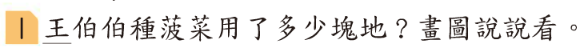 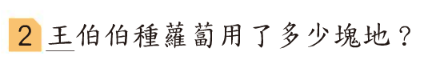 [Speaker Notes: 強調1在哪裡？]
王伯伯有一塊地，他將一半當菜園，再將菜園平分四等份，其中的一份種菠菜，菜園的其餘部分種蘿蔔，你會怎麼計算結果呢？
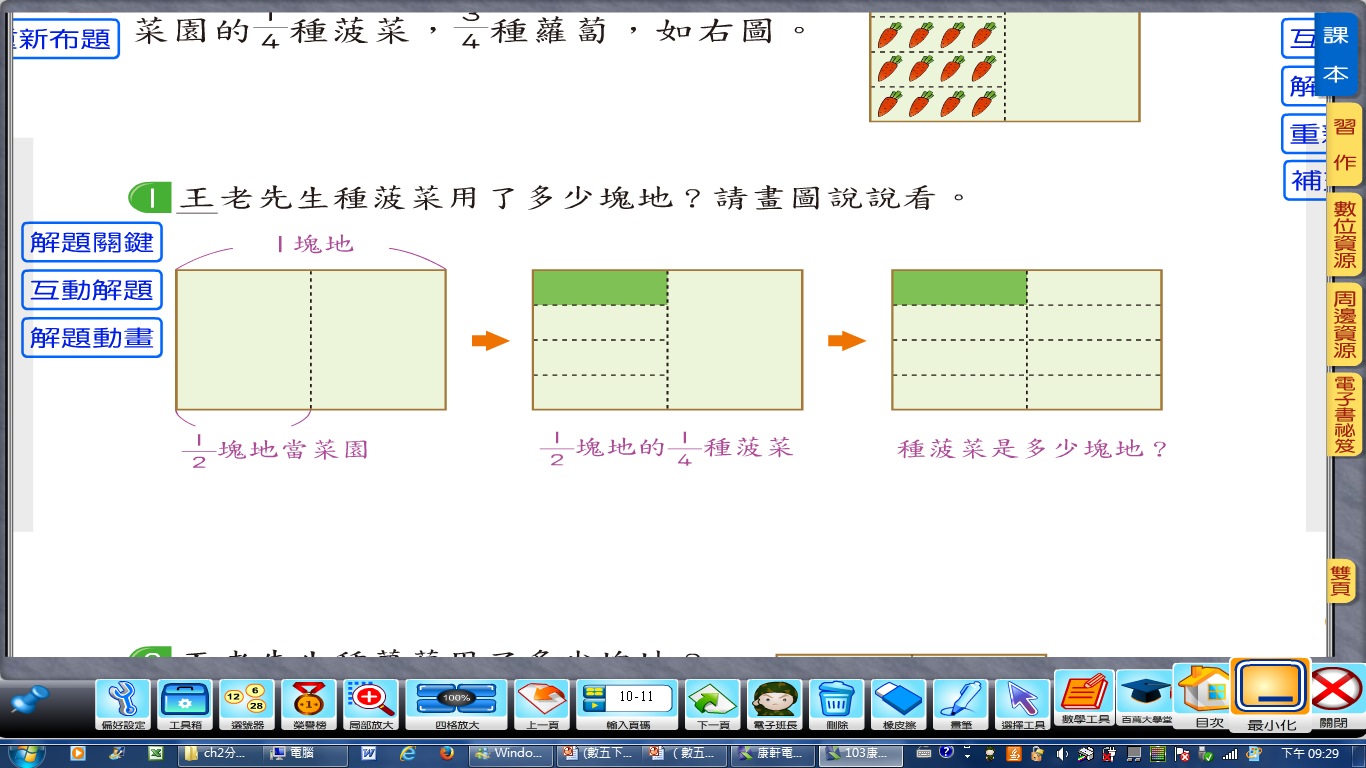 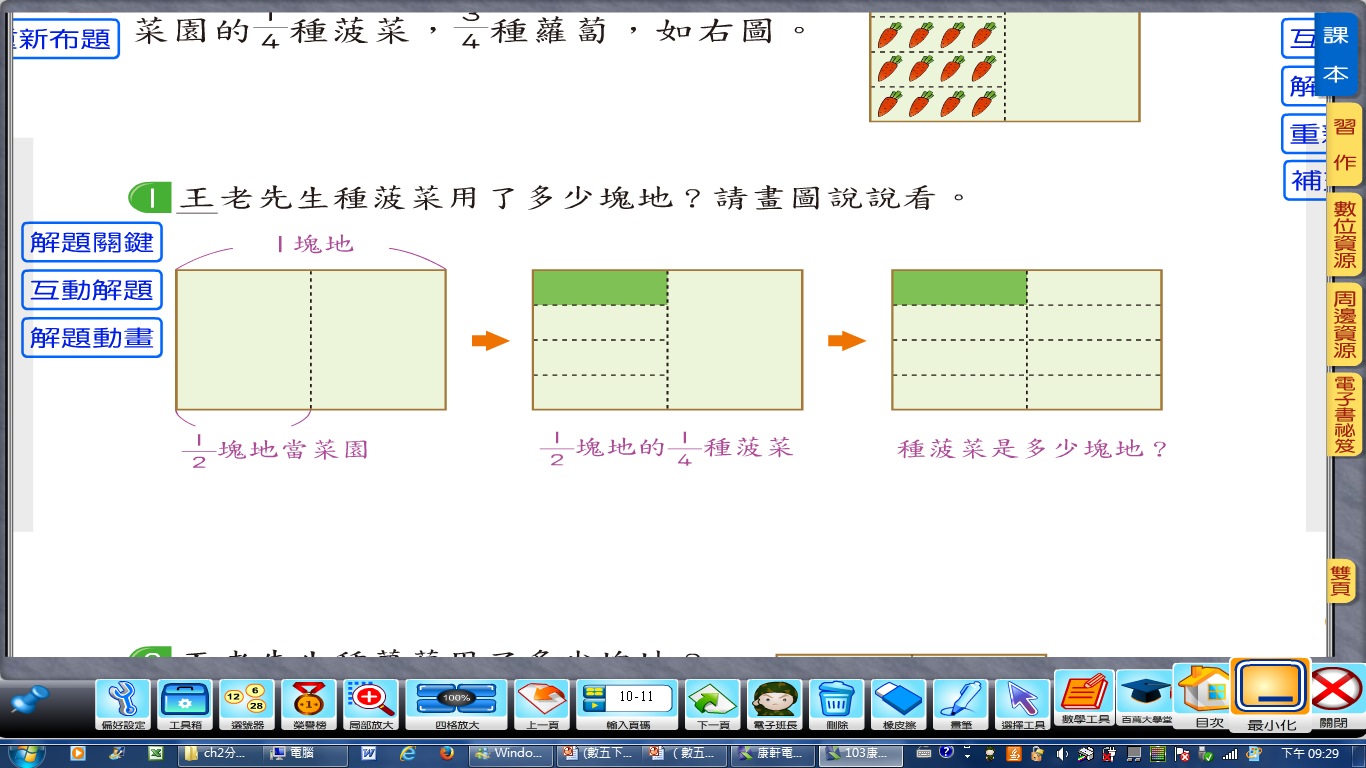 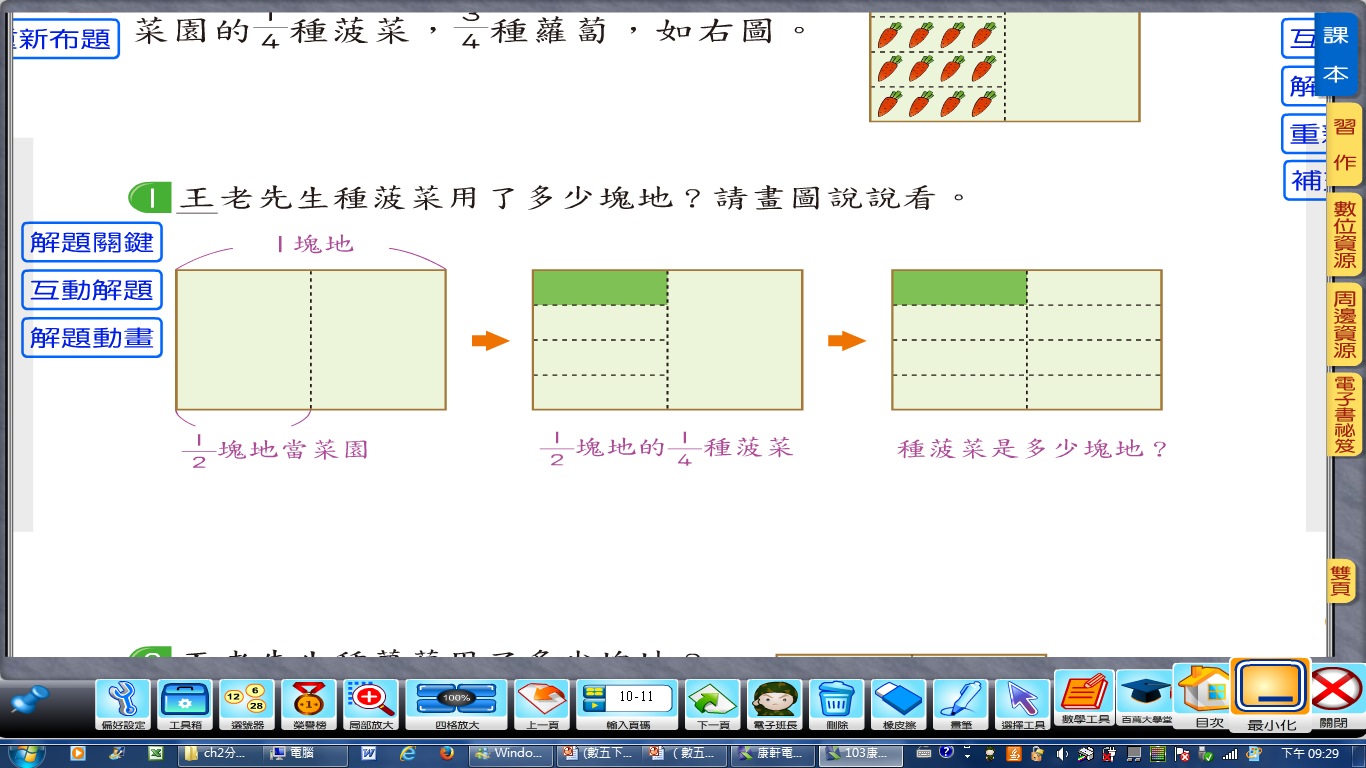 一塊田地
一塊田地
一塊田地
[Speaker Notes: 完整的1好重要！單位的來源
兩次重疊的地方，就是答案。(務必手動，比給學生看呀！)]
一樣課本兩樣情^^
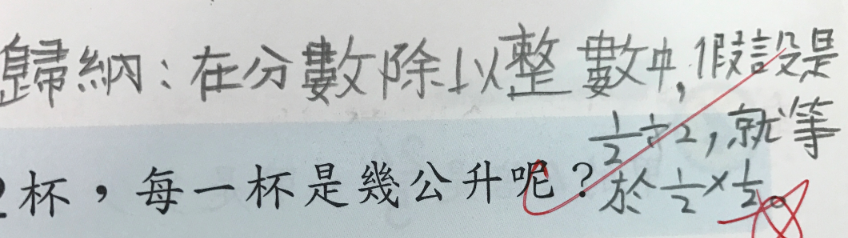 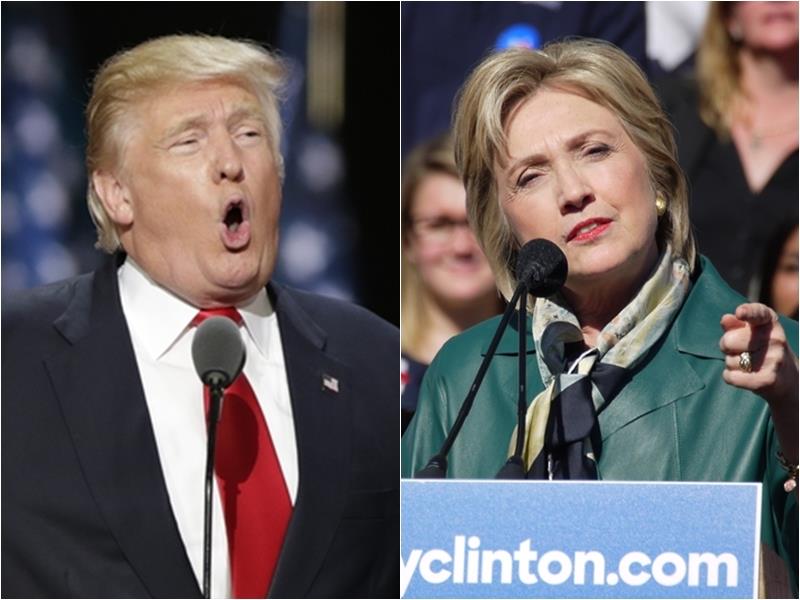 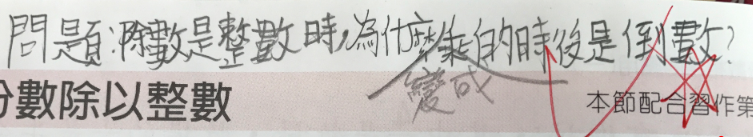 分數除以整數，
一定要用乘法算嗎？
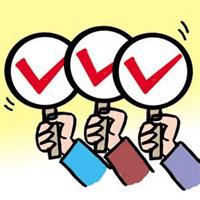 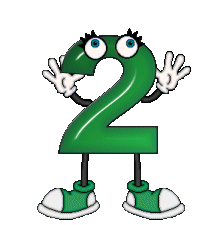 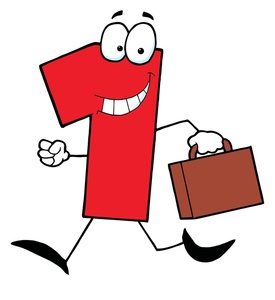 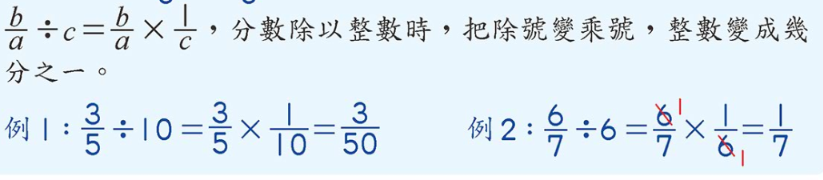 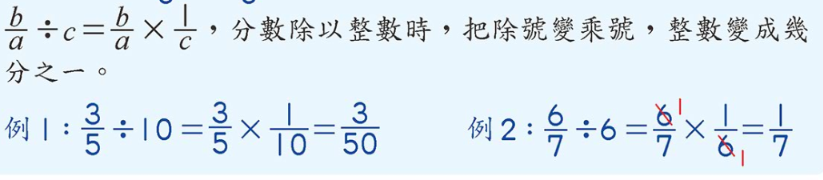 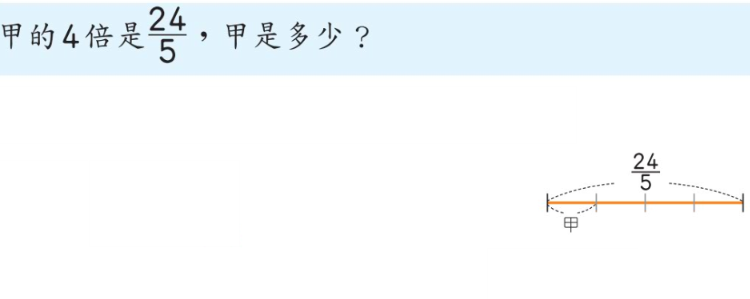 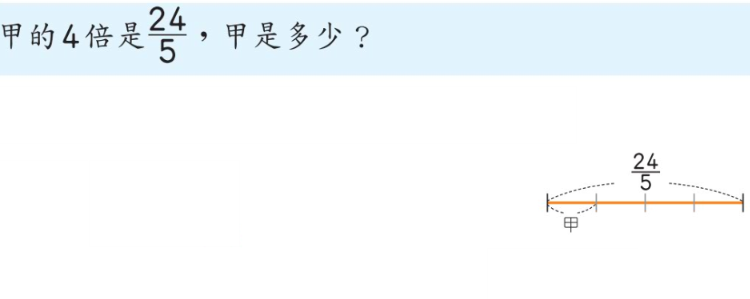 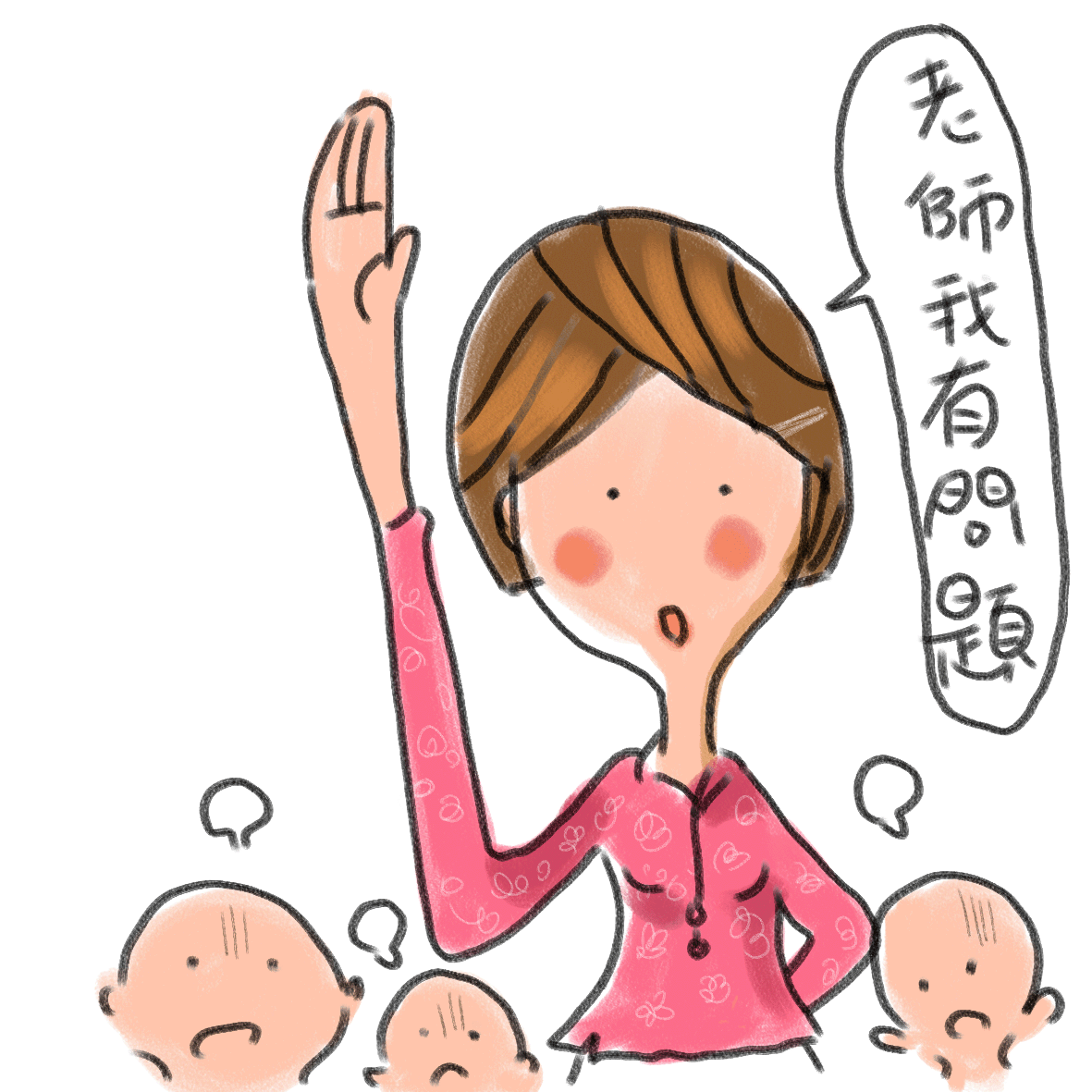 課本p.26，
看圖，你會怎麼計算結果呢？
[Speaker Notes: 如果分子夠除的話，不一定要以乘法來計算]
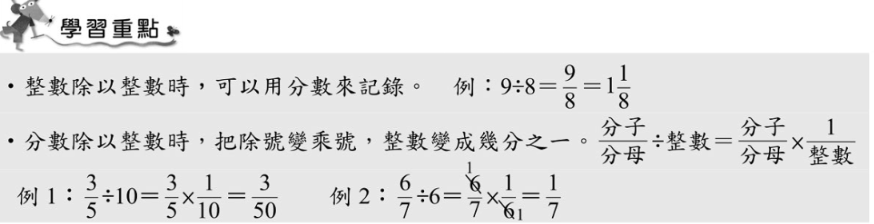 有了畫圖解題的經驗後，
你覺得課本上需要特別強調這件事嗎？
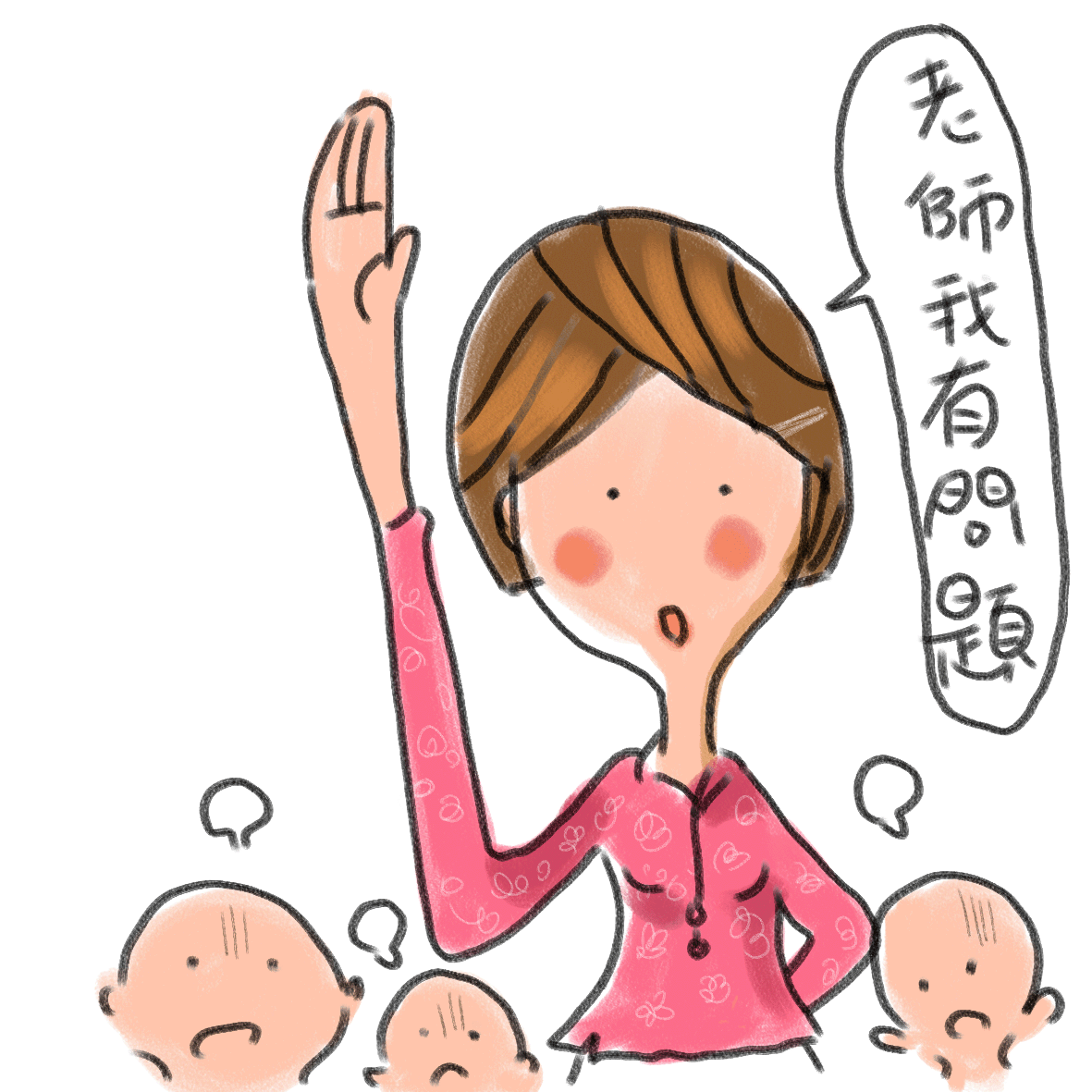 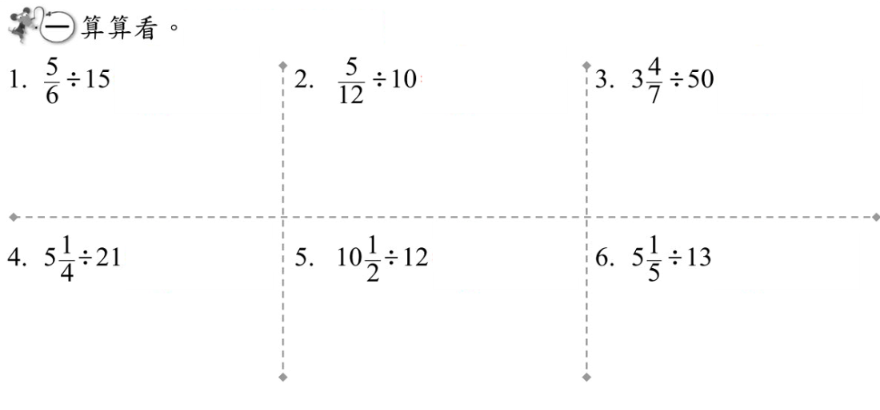 不過，精彩的在後頭……
那位很會通分的小冰友又來惹…難道…我不需要換成同分母再相除嗎？
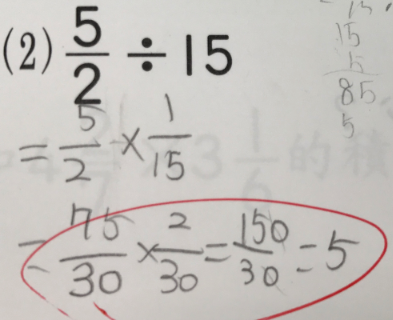 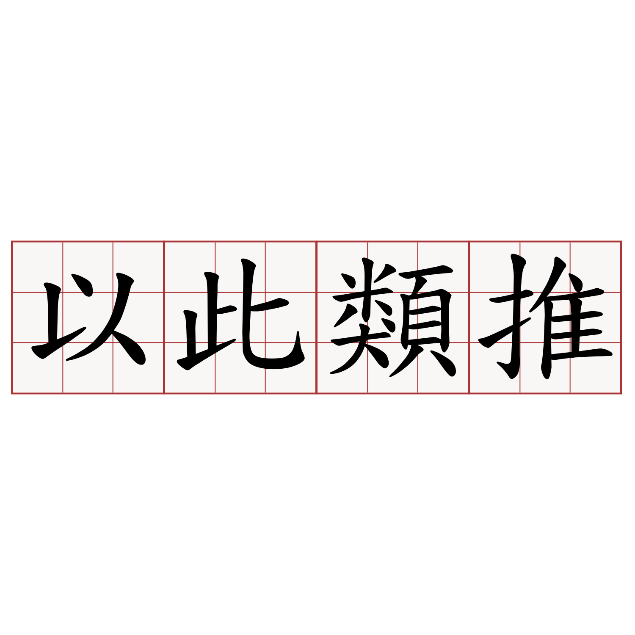 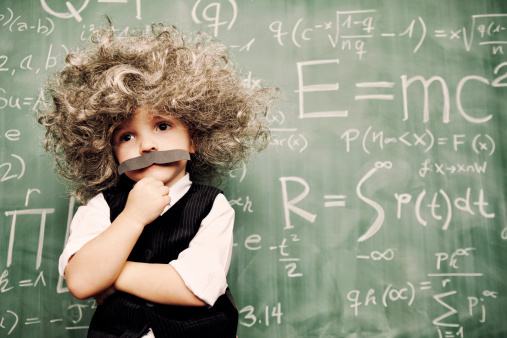 [Speaker Notes: 概念清楚的小朋友，應該能解釋。]
動動腦
動動腦
動動腦
動動腦
思考歸納
說說看，你在這一單元中學到了什麼？
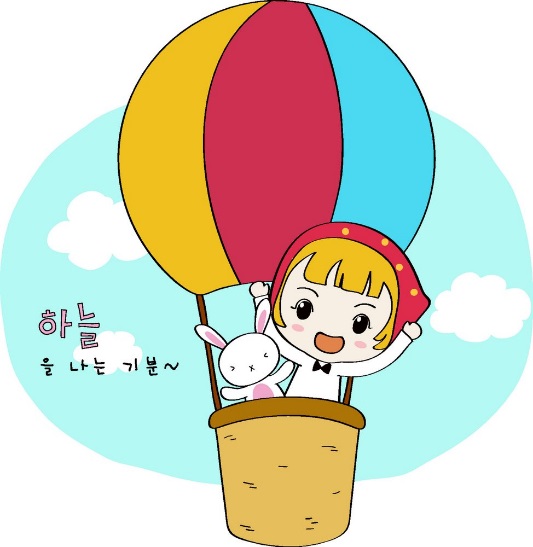 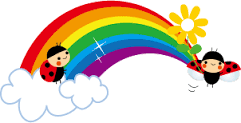